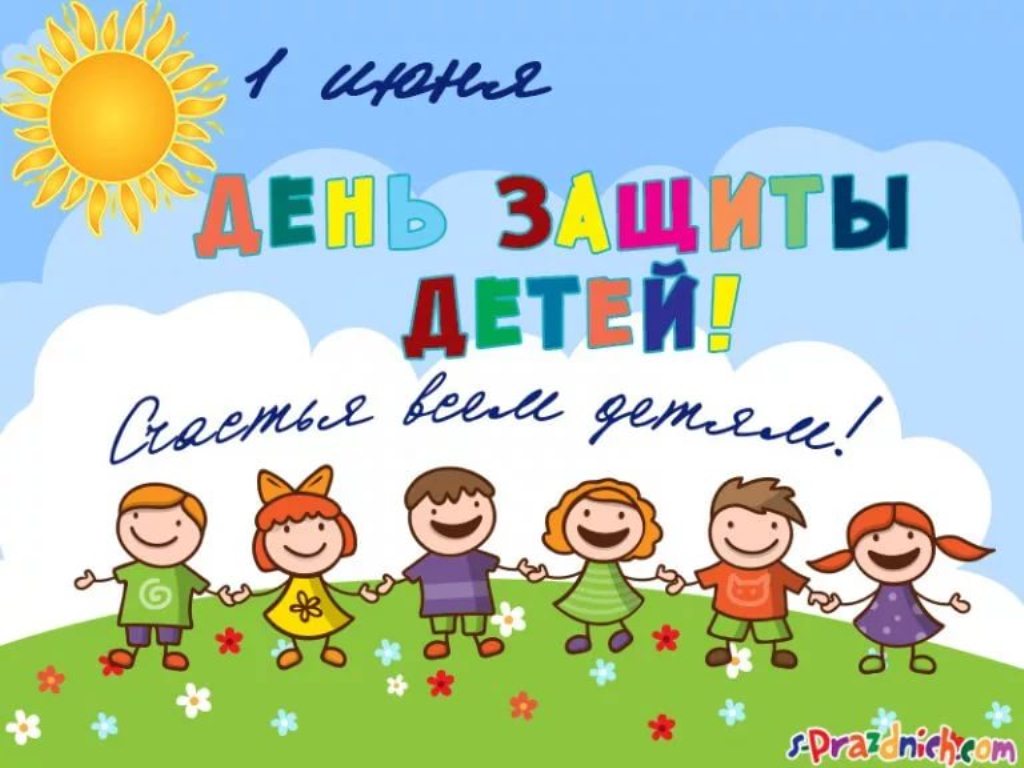 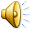 Поздравляем  группу «Умный малыш»
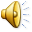 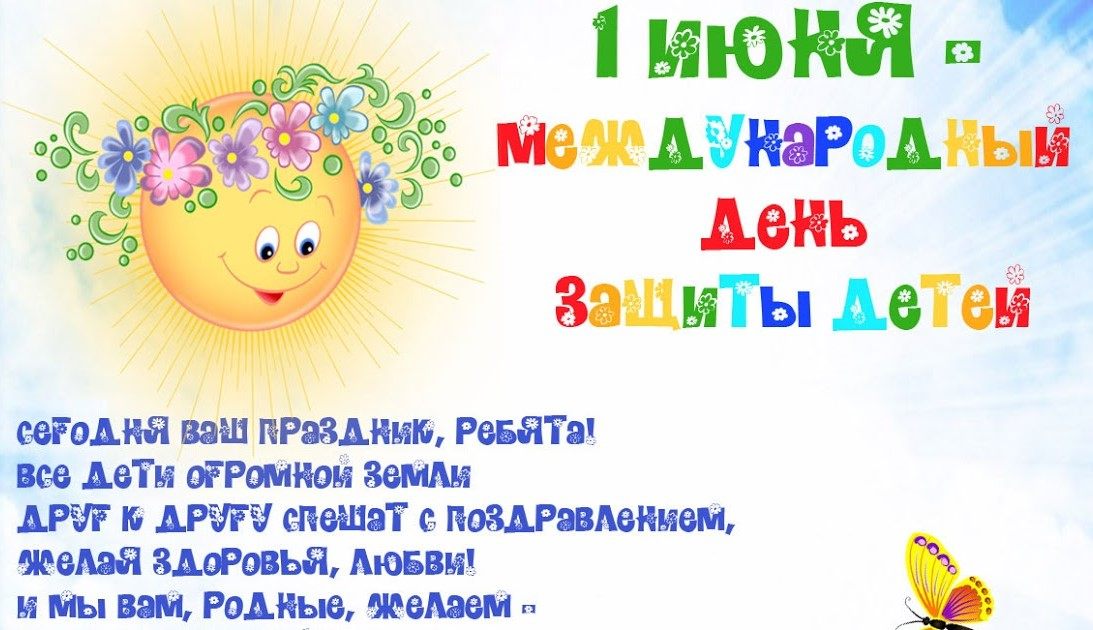 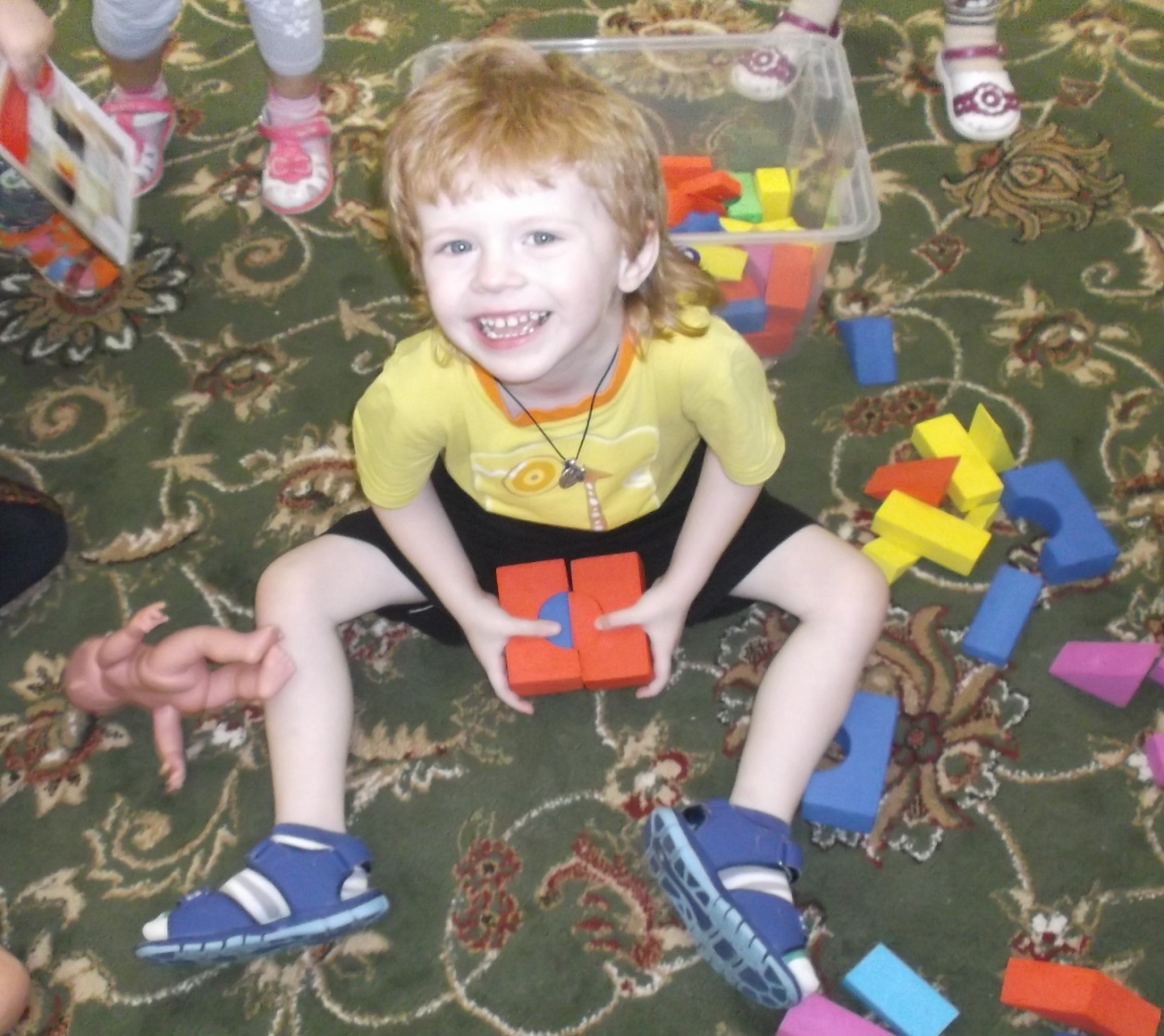 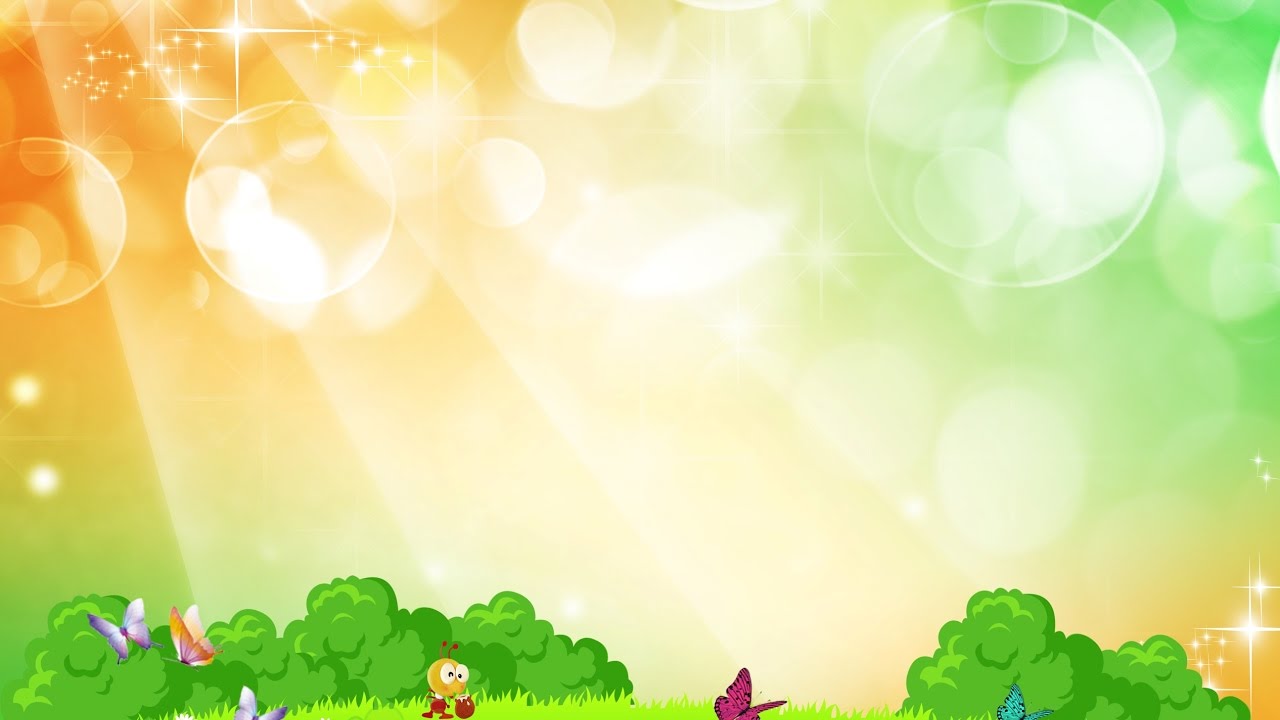 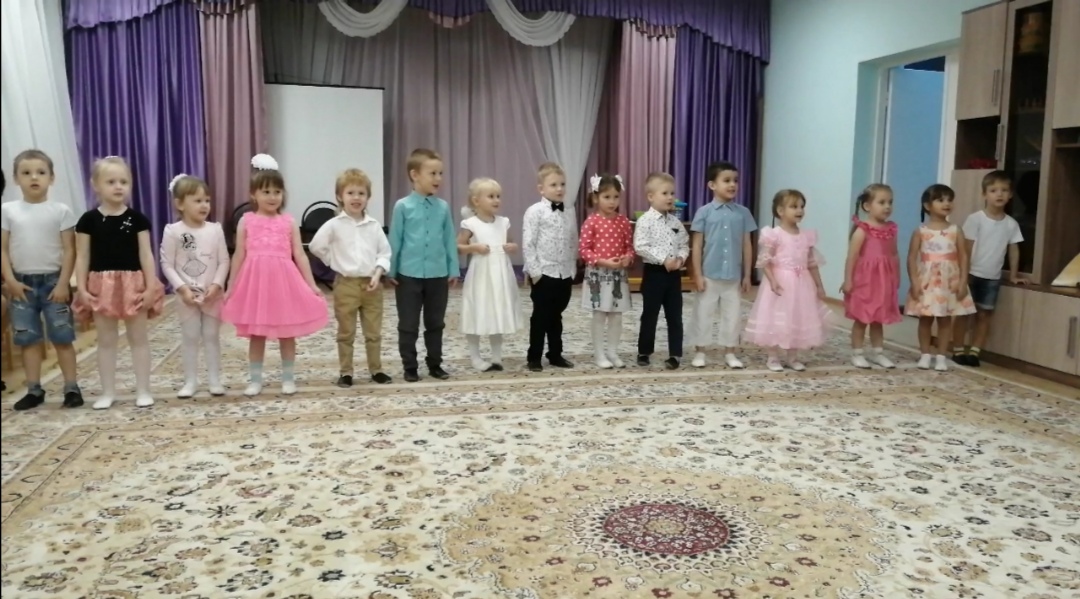 Растите и радуйте нас,
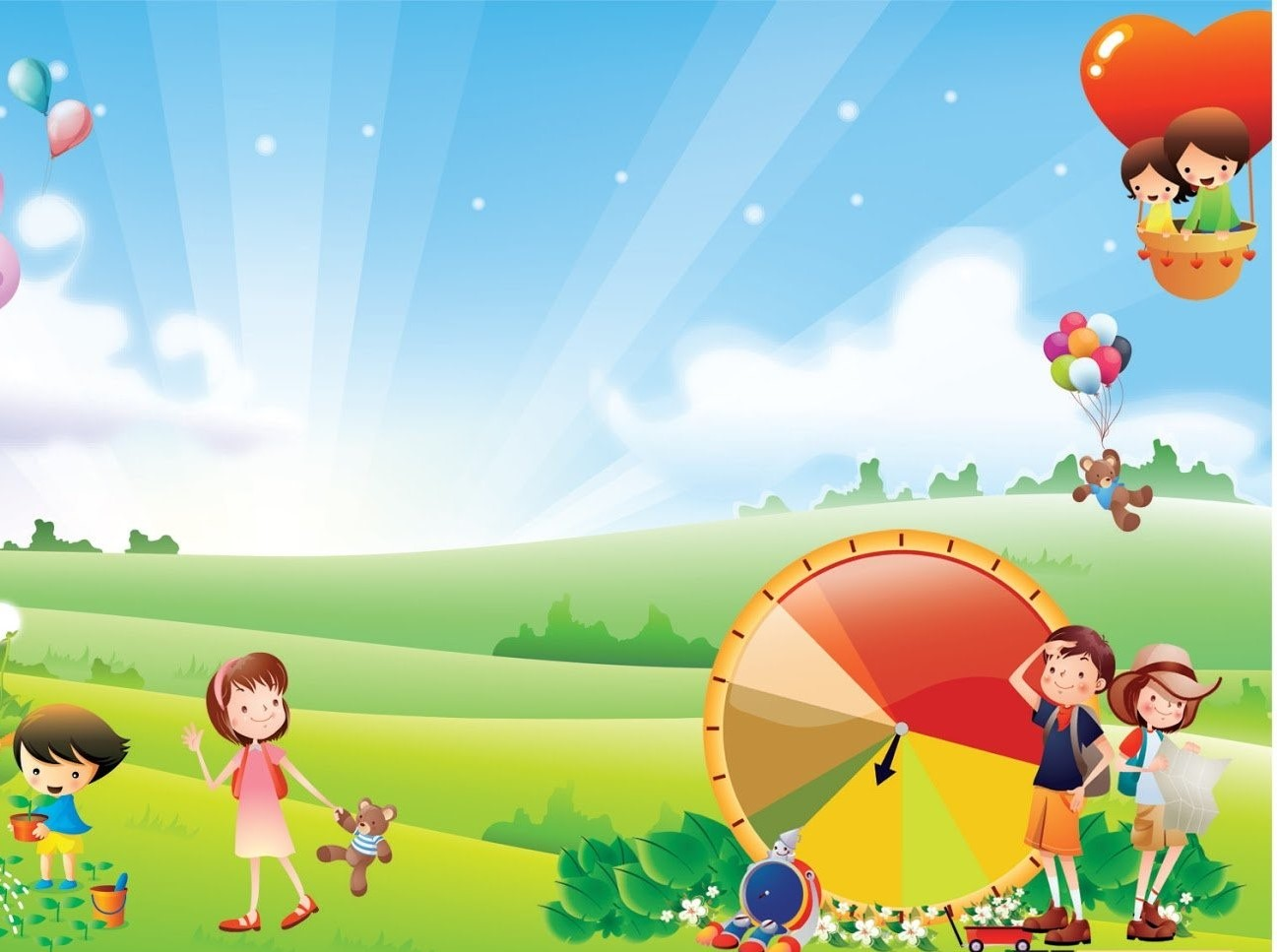 Пусть сбудутся ваши желания
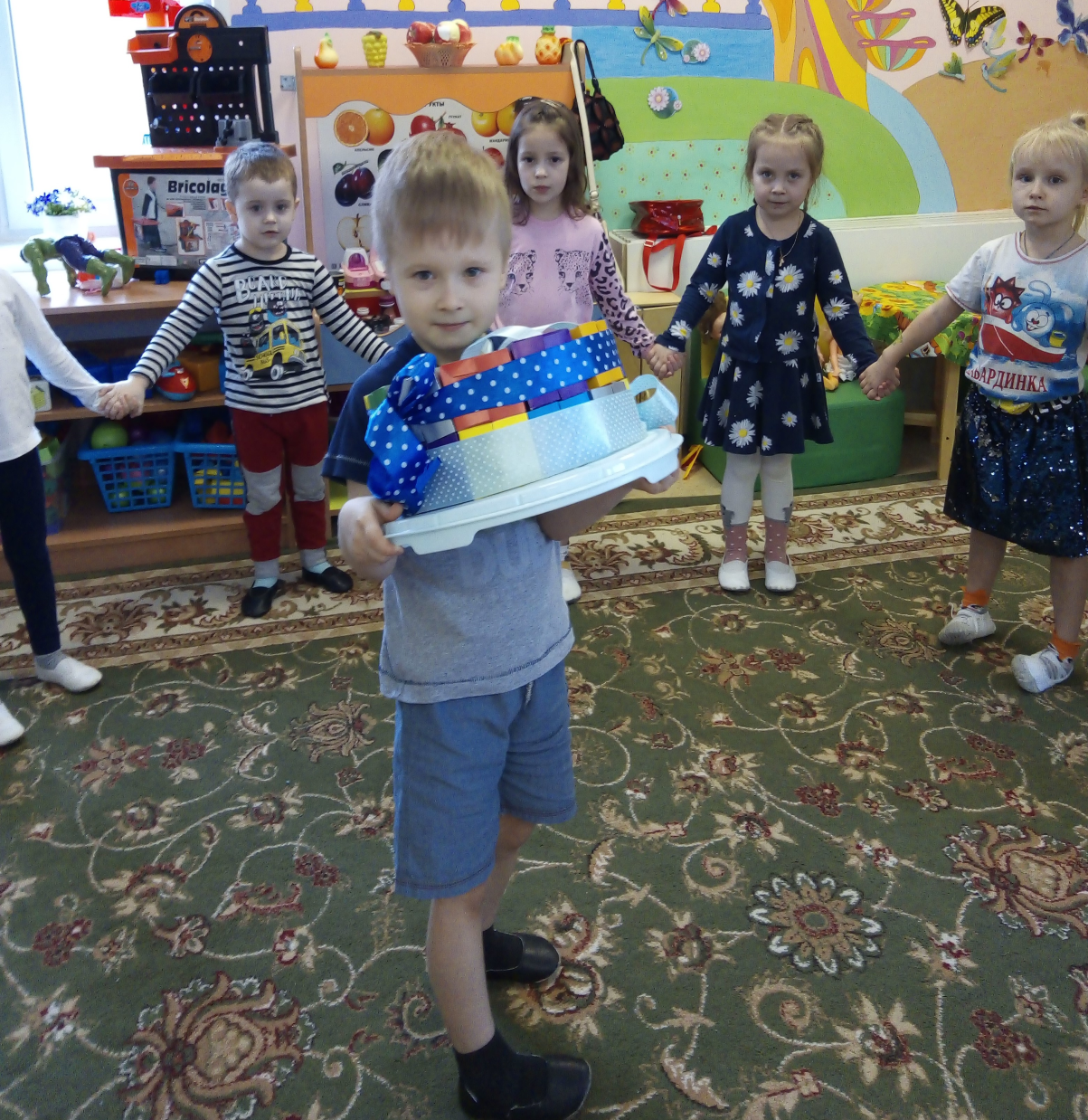 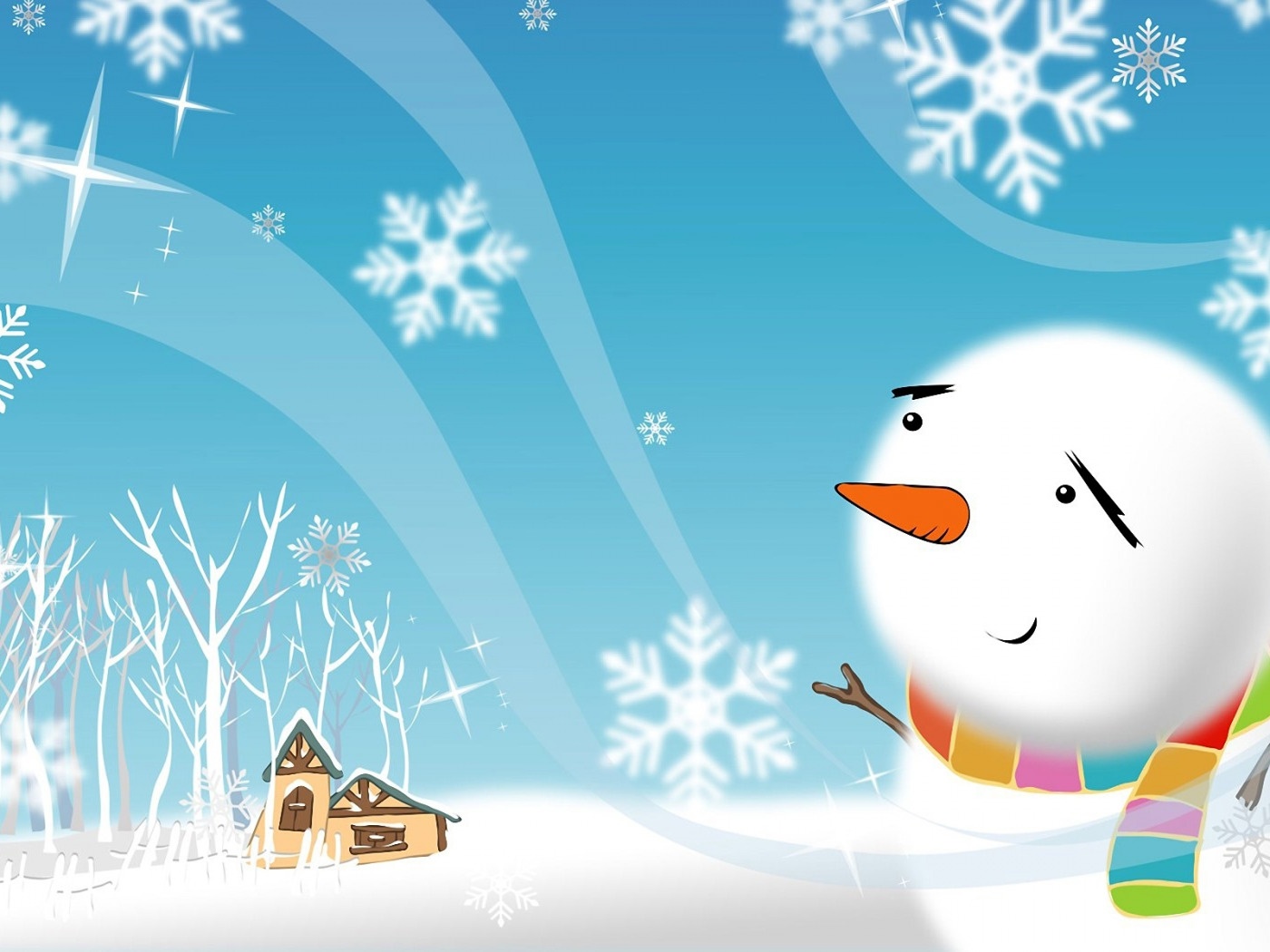 И мир будет добрым для вас!
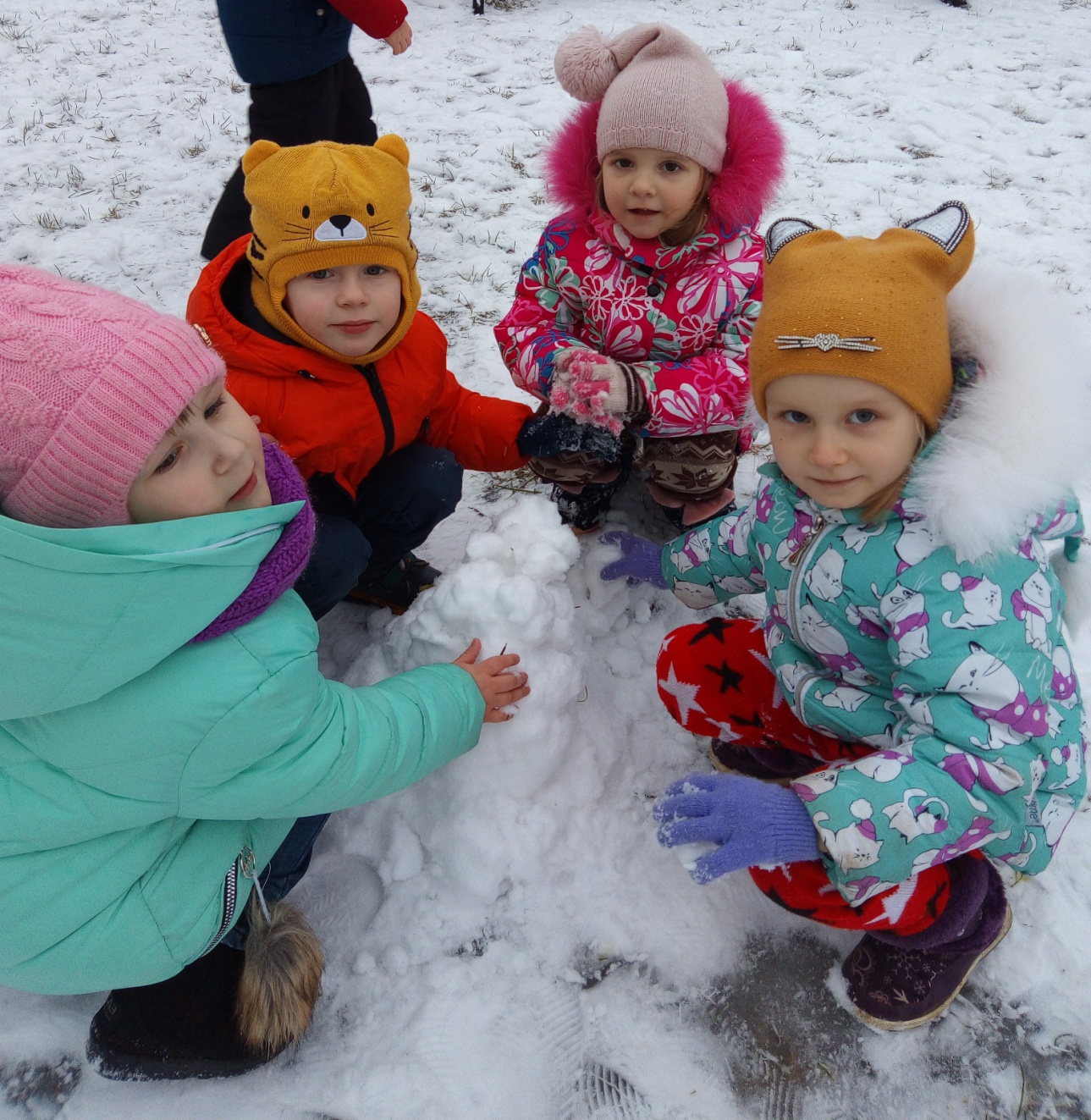 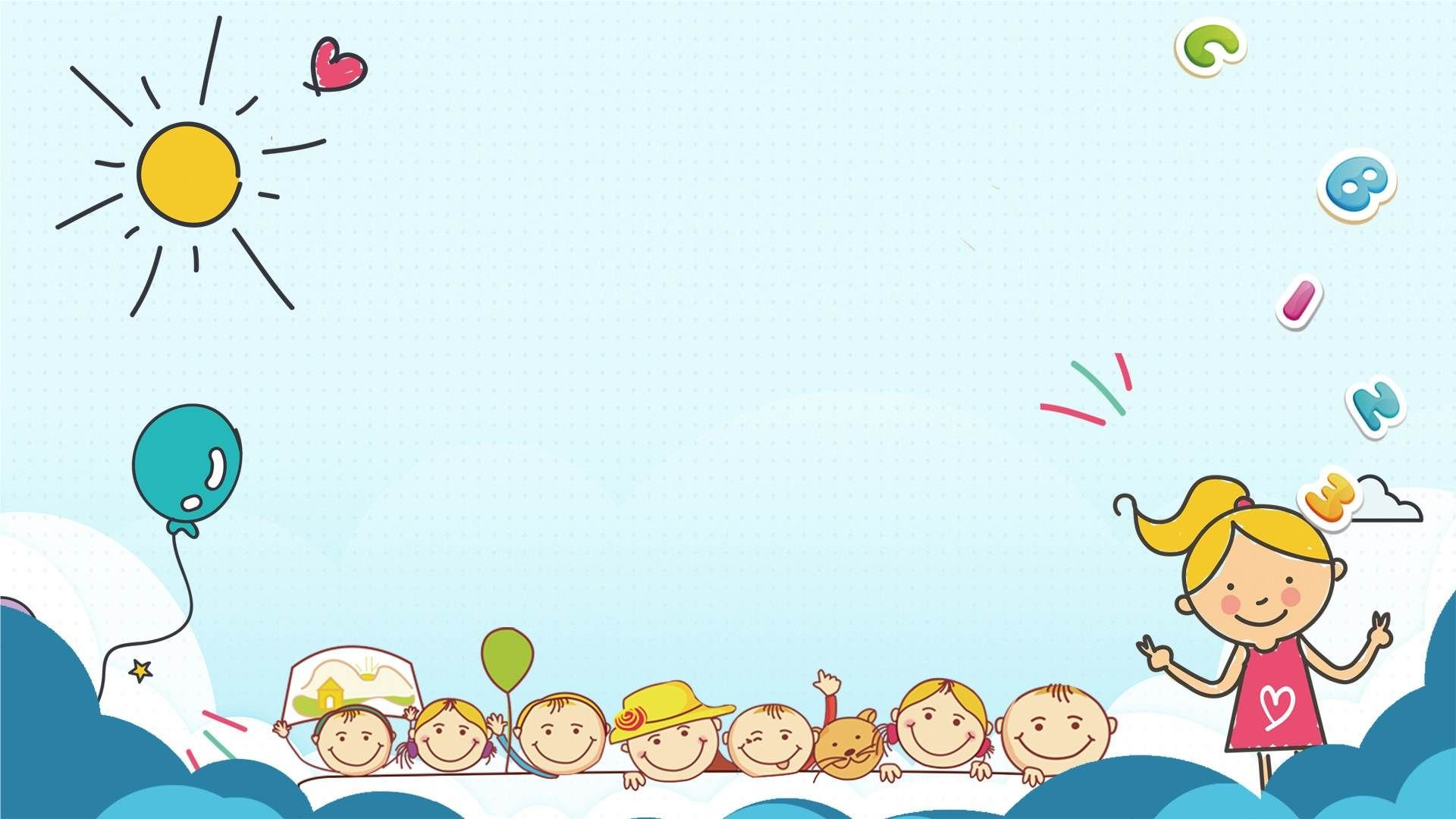 Мы взрослые вам обещаем,
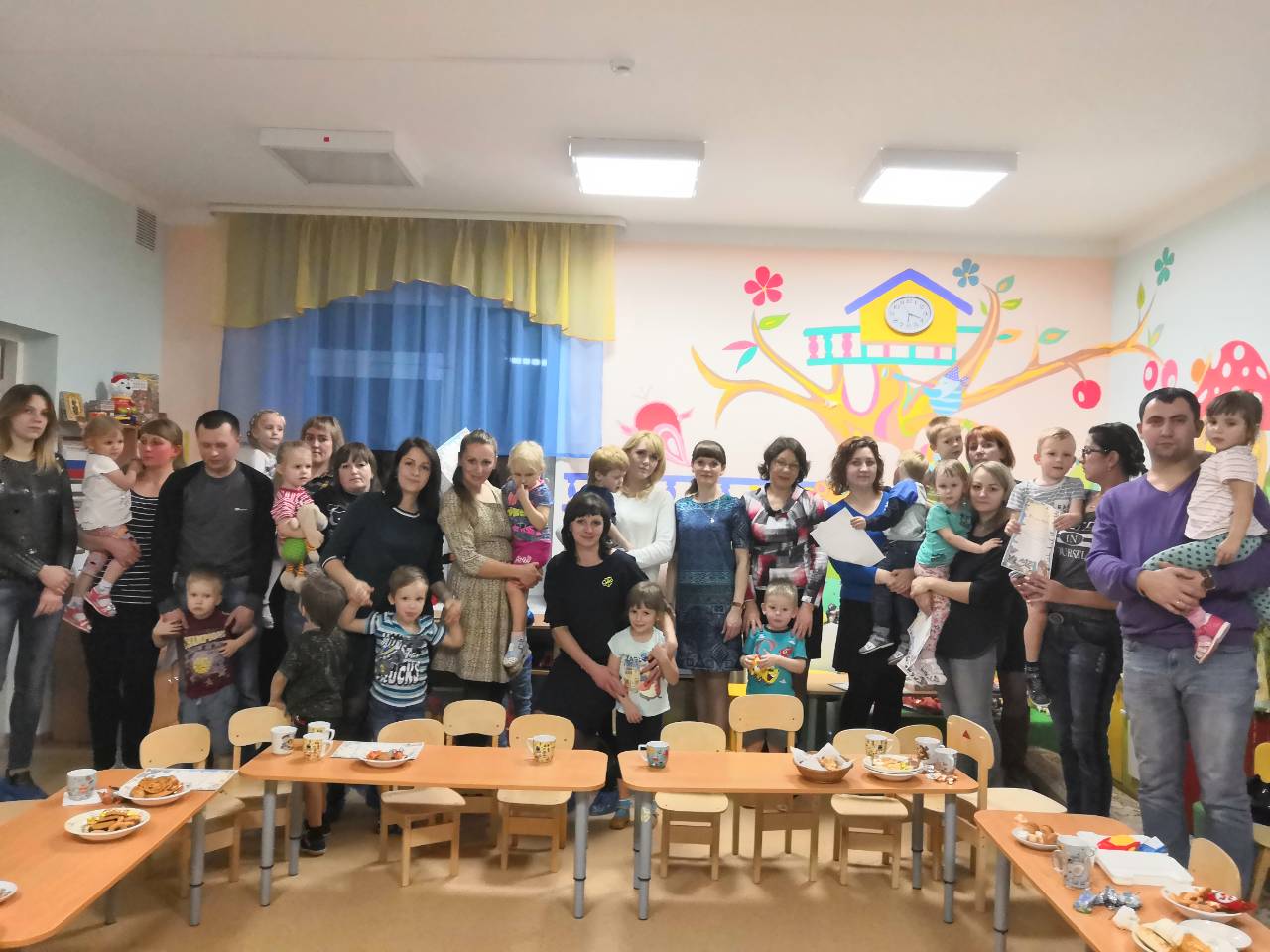 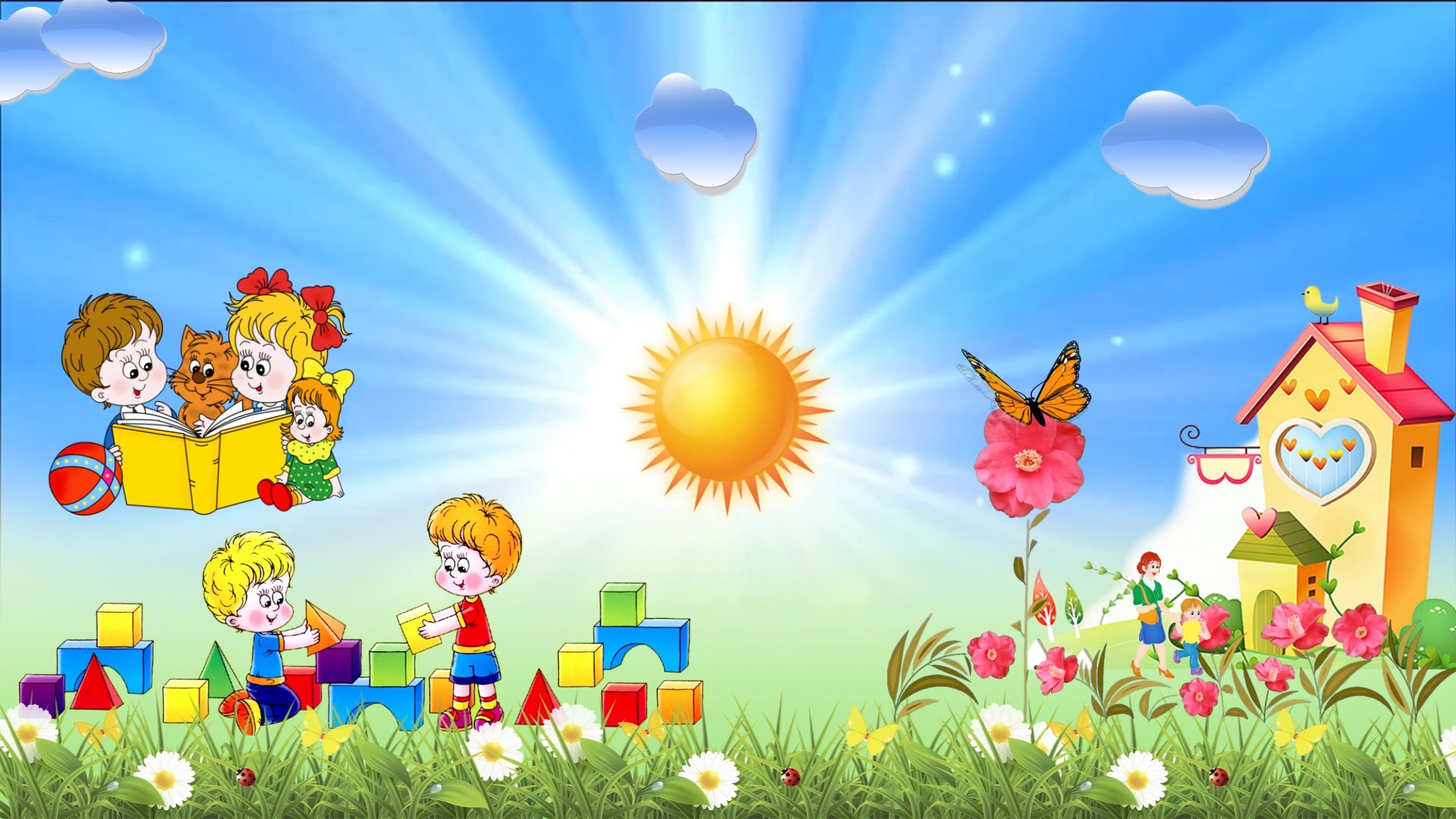 Во всём помогать, защищать,
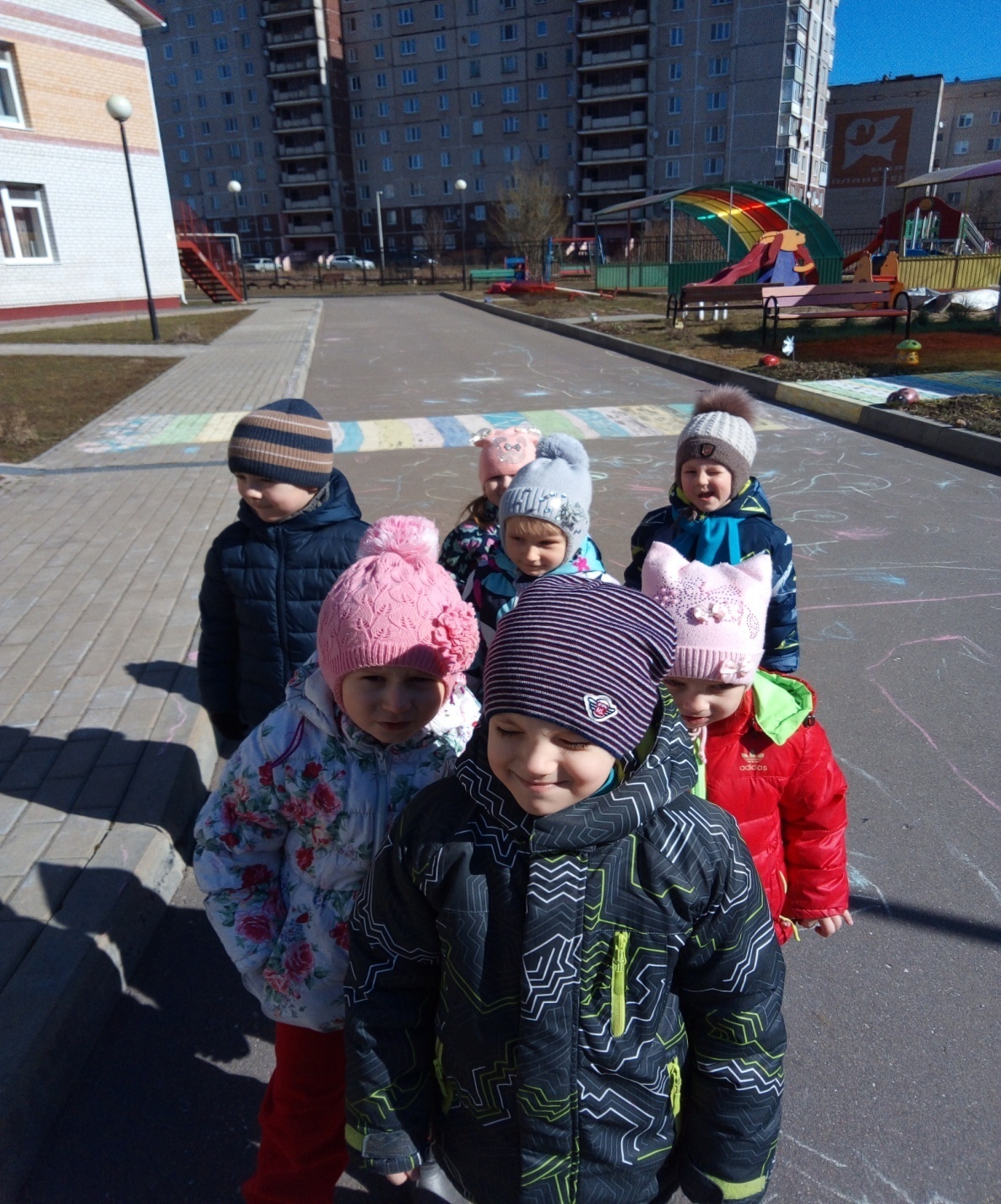 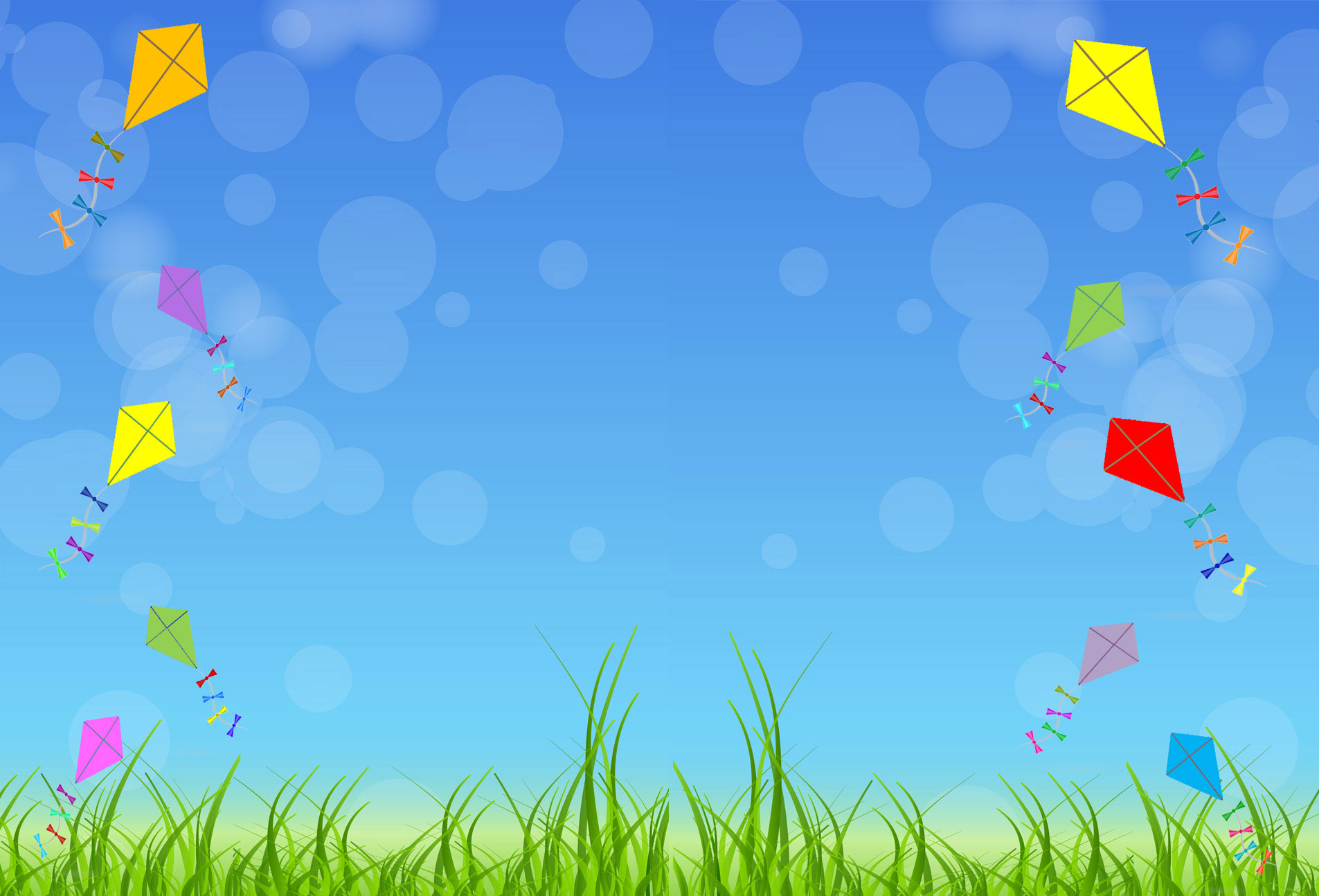 И в сердце надеясь, мечтаем
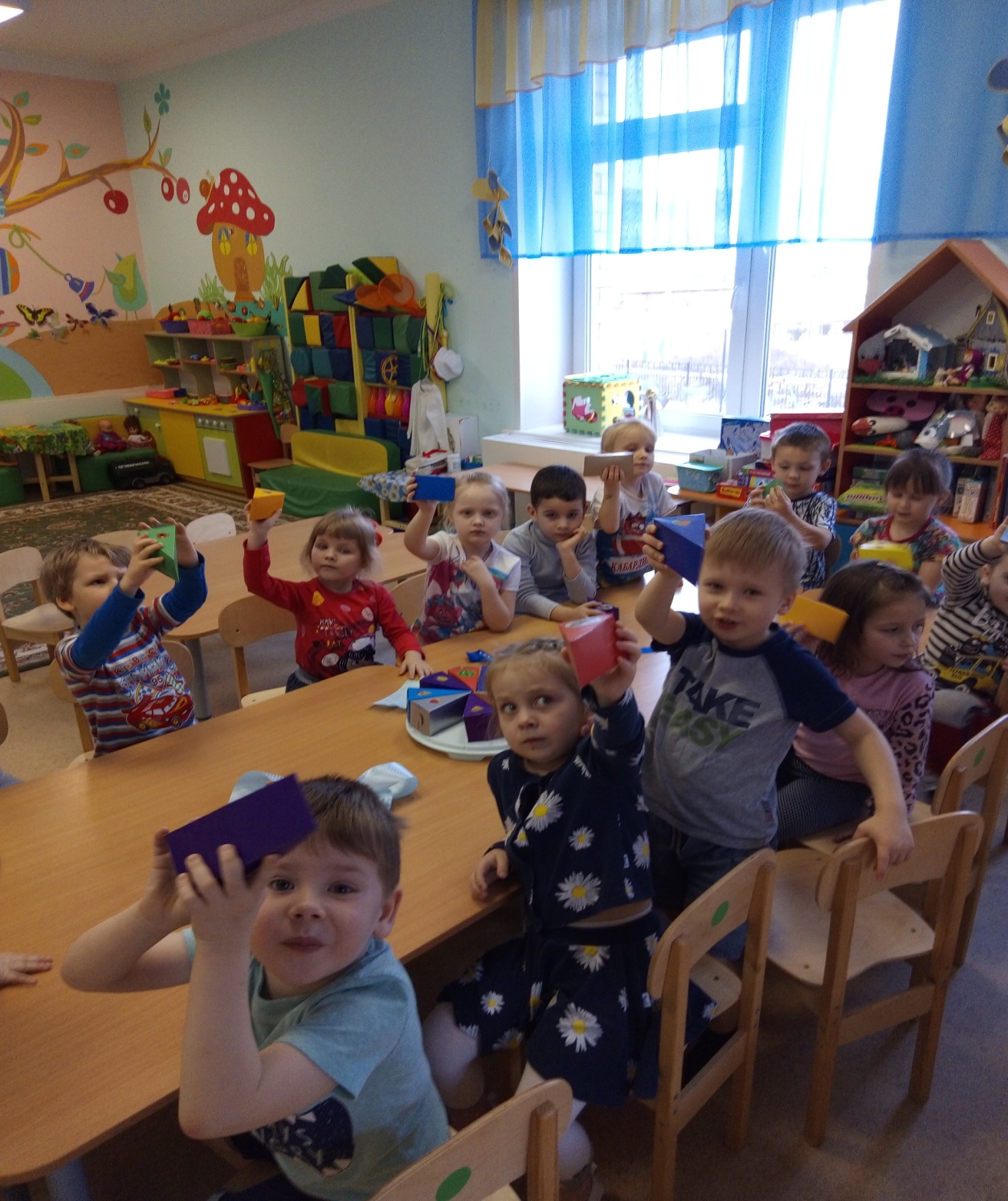 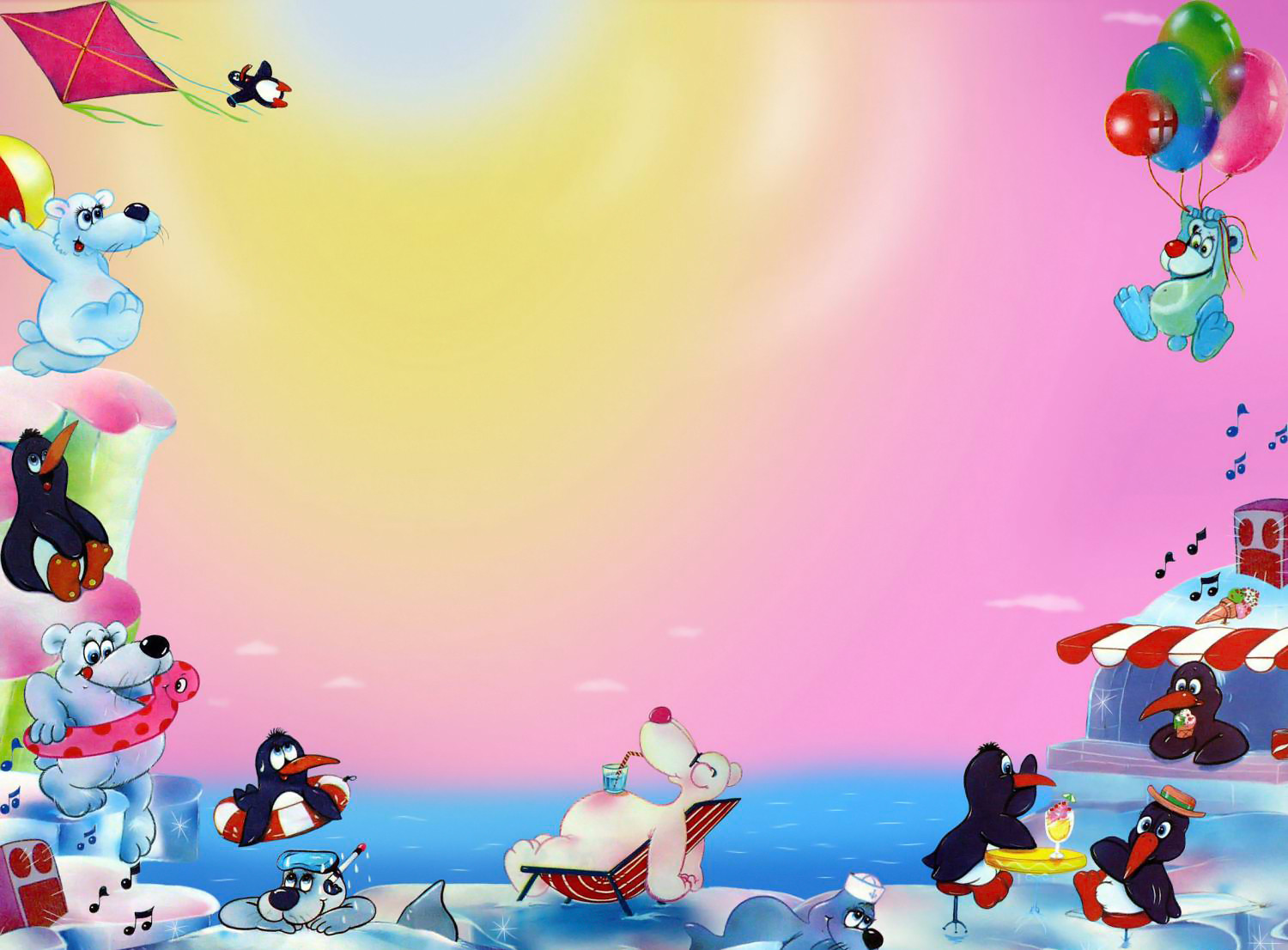 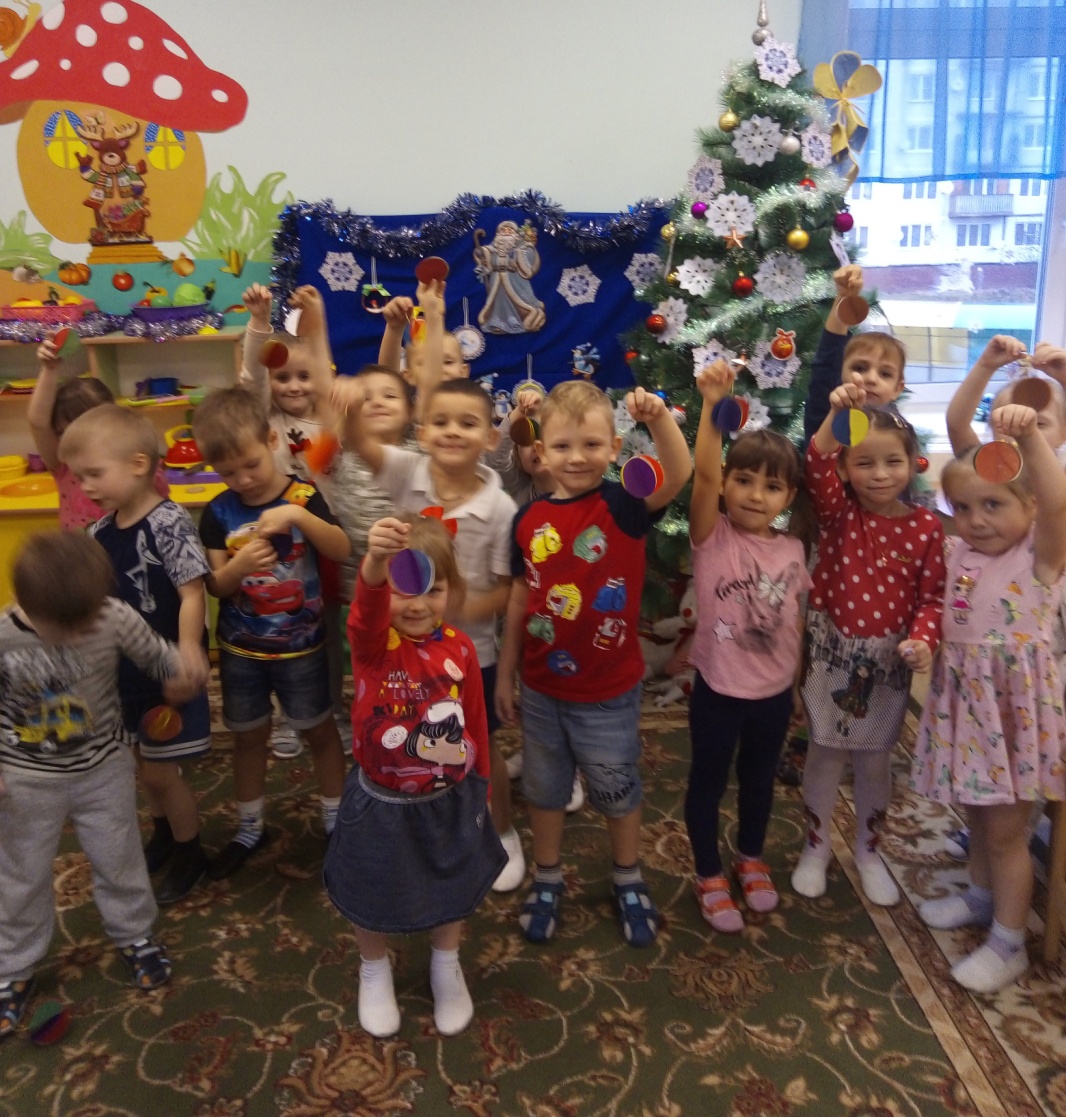 Счастливыми вас воспитать!
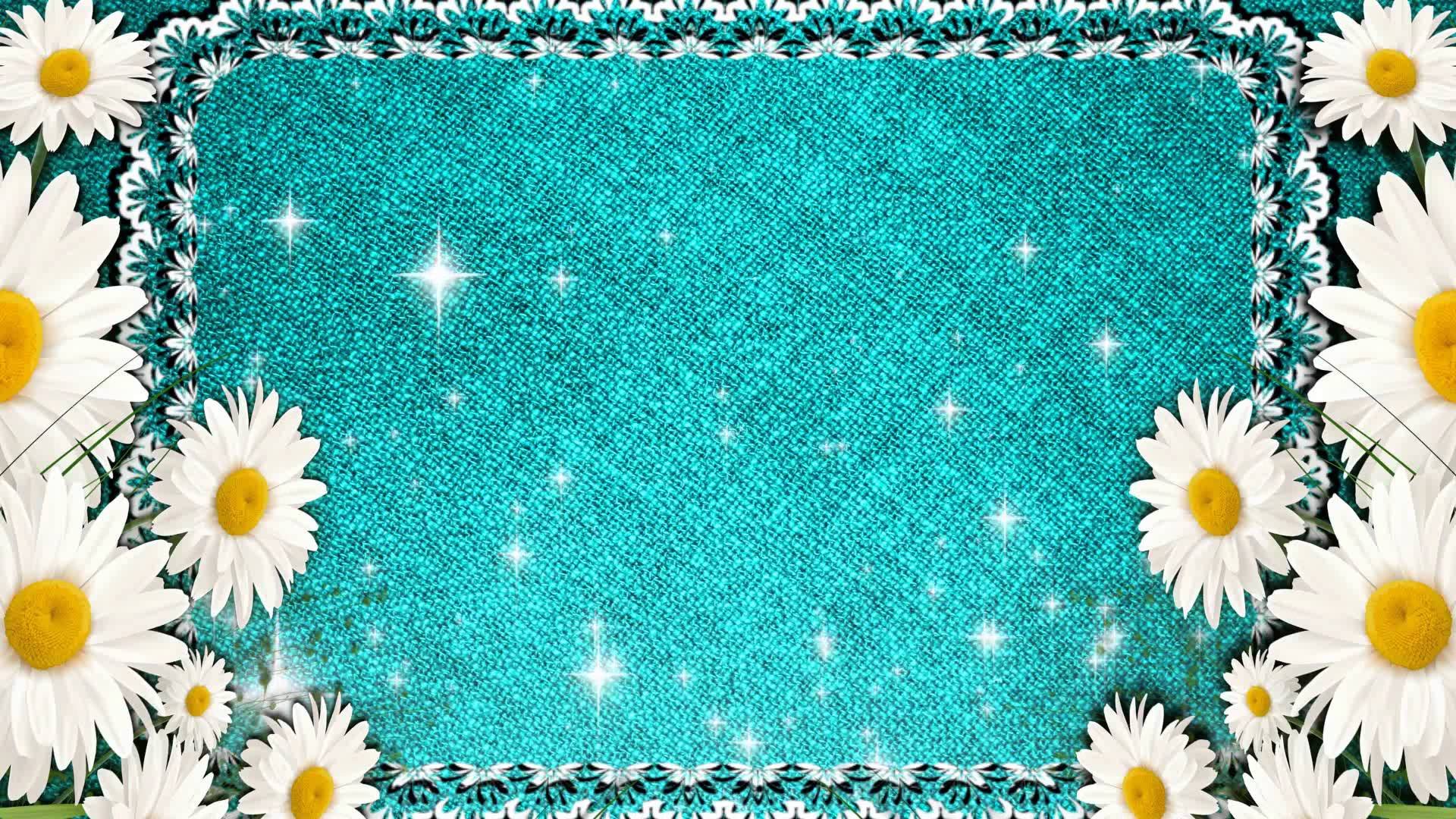 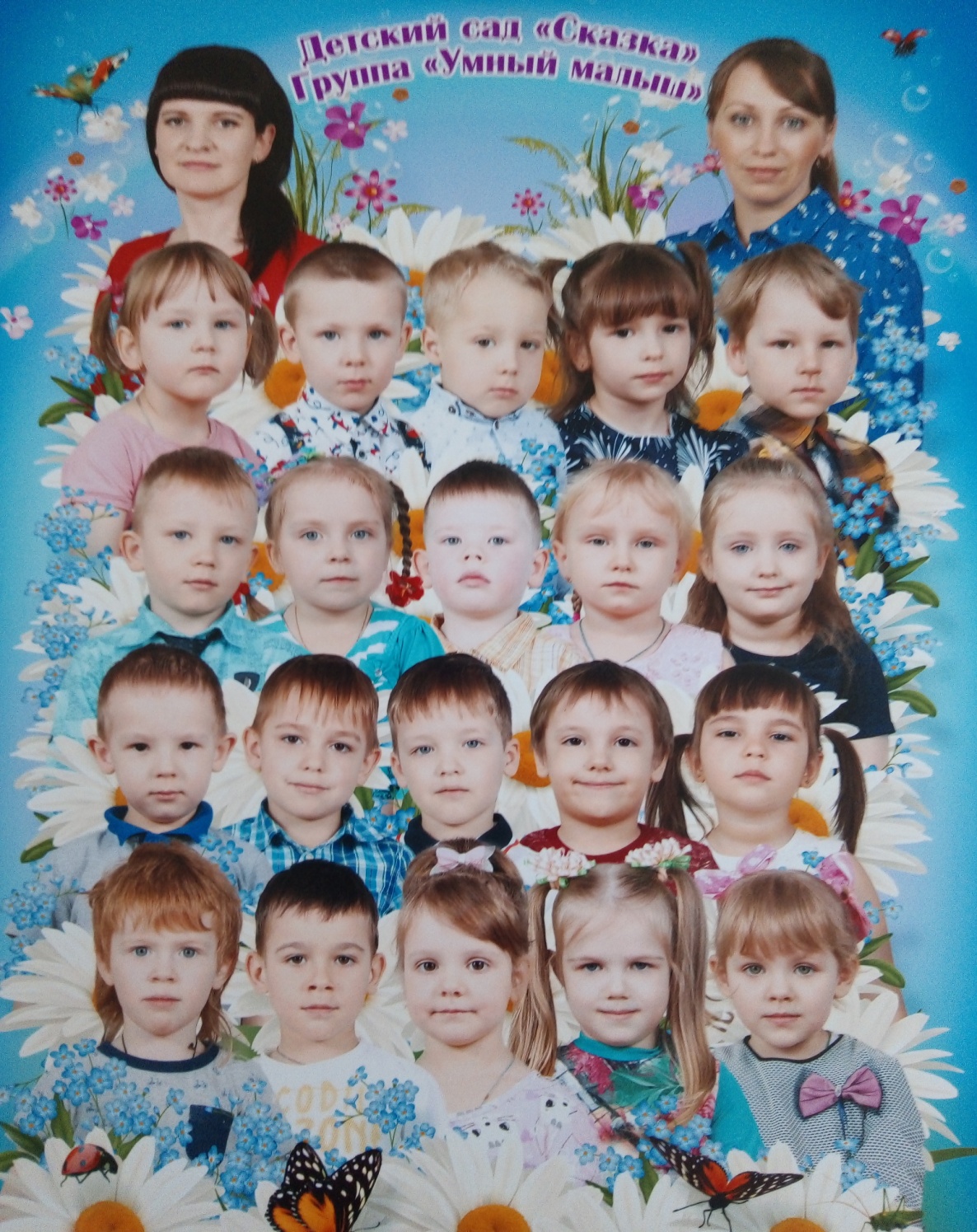 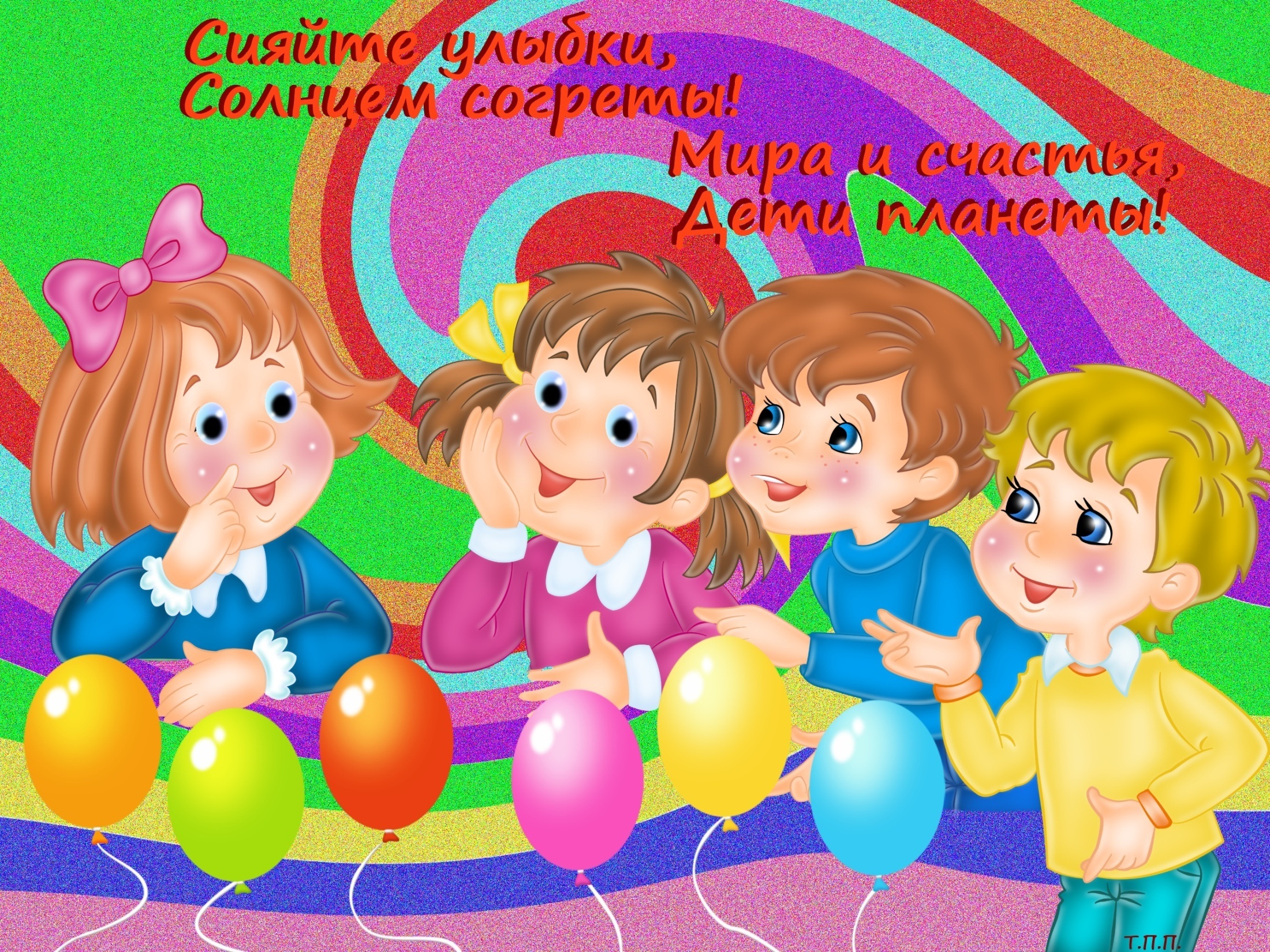 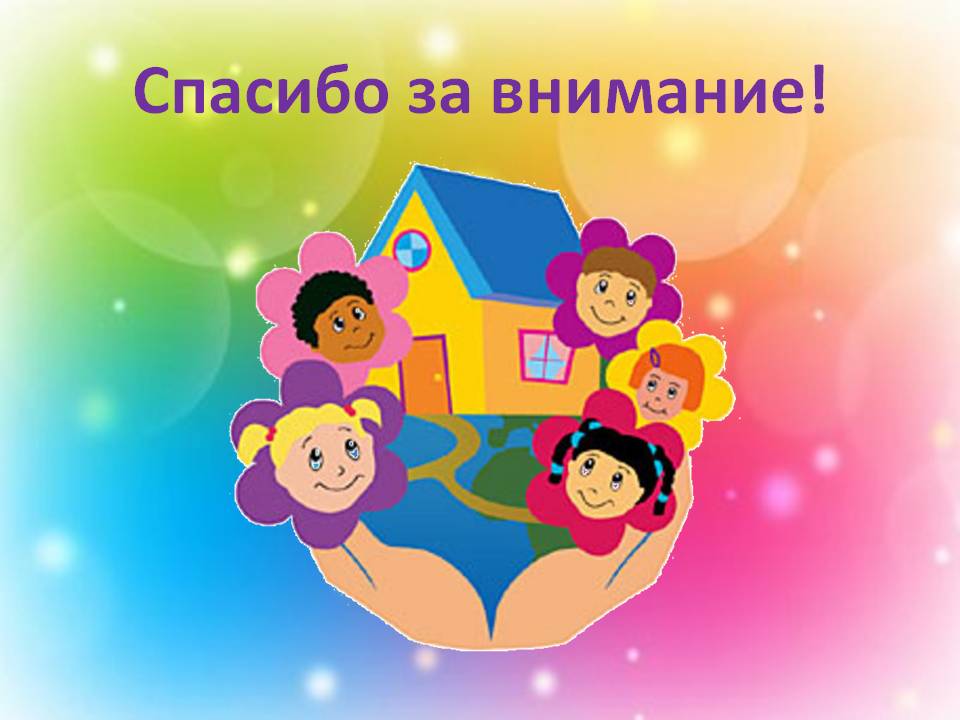